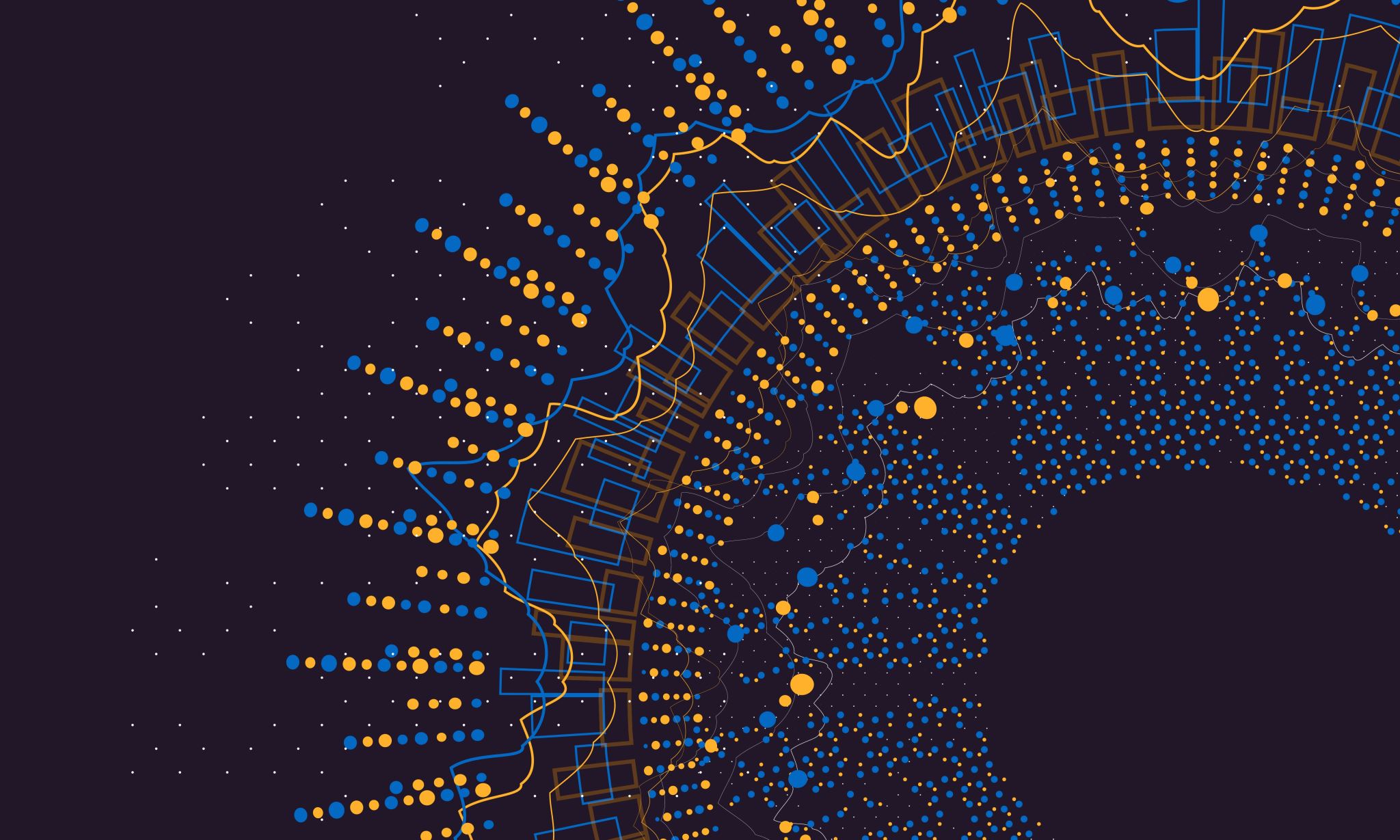 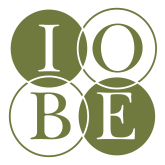 Έμμεσοι φόροι στην HORECA
Ίδρυμα Οικονομικών & Βιομηχανικών Ερευνών
Φεβρουάριος 2023
Αντικείμενο της μελέτηςΣυγκριτική παρουσίαση επιπέδου έμμεσης φορολογίας στην HORECA στην Ελλάδα και άλλες χώρες της ΕΕ
Περιεχόμενα
Συνεισφορά HORECA στην οικονομία
Επιβάρυνση HORECA από έμμεσους φόρους
Εκτίμηση επιδράσεων από πρόσφατες μειώσεις στον ΦΠΑ στην HORECA
Συμπεράσματα
2
Η παρουσία της HORECA στην ελληνική οικονομία
Πηγή: Eurostat, ΕΣΤΑΤ., εκτιμήσεις ΙΟΒΕ
Η παρουσία της HORECA στην ελληνική οικονομία
Πηγή: Eurostat, ΕΣΤΑΤ., εκτιμήσεις ΙΟΒΕ
Επίδραση των Ξενοδοχείων στην ελληνική οικονομία το 2022 (Προστιθέμενη Αξία)
€9.248 εκατ.
Άμεση Προστιθέμενη Αξία
€16.348 εκατ.
Άμεση, έμμεση και προκαλούμενη Προστιθέμενη Αξία από τα Ξενοδοχεία
€4.861 εκατ.
Έμμεση Προστιθέμενη Αξία από τις εφοδιαστικές αλυσίδες, λόγω της προμήθειας αγαθών και υπηρεσιών
€2.239 εκατ.
Προκαλούμενη Προστιθέμενη Αξία
από την δαπάνη του εισοδήματος των νοικοκυριών
Πολλαπλασιαστής x 1,8
Κάθε 1 ευρώ Άμεσης Προστιθέμενης Αξίας από τον κλάδο δημιουργεί πρόσθετα 0,8 ευρώ προστιθέμενης αξίας στις εφοδιαστικές του αλυσίδες
5
Πηγή: Ανάλυση και εκτιμήσεις ΙΟΒΕ
Τα Ξενοδοχεία συνεισφέρουν στην ελληνική οικονομία με την υποστήριξη περίπου 297 χιλ. θέσεων εργασίας, λαμβάνοντας υπόψη την άμεση, έμμεση και προκαλούμενη επίδραση από τη λειτουργία τους (2022)
195.583
Άμεσες θέσεις εργασίας
296.867 θέσεις
Άμεση, έμμεση και προκαλούμενη από τα Ξενοδοχεία
72.470
Έμμεσες θέσεις εργασίας
28.814
Προκαλούμενες θέσεις εργασίας
Πολλαπλασιαστής απασχόλησης 
x 1,5
6
6
Πηγή: Ανάλυση και εκτιμήσεις ΙΟΒΕ
Επίδραση της Εστίασης στην ελληνική οικονομία το 2022 (Προστιθέμενη Αξία)
€4.321 εκατ.
Άμεση Προστιθέμενη Αξία
€2.273 εκατ.
Έμμεση Προστιθέμενη Αξία από τις εφοδιαστικές αλυσίδες, λόγω της προμήθειας αγαθών και υπηρεσιών
€7.640 εκατ.
Άμεση, έμμεση και προκαλούμενη Προστιθέμενη Αξία από την Εστίαση
€1.046 εκατ.
Προκαλούμενη Προστιθέμενη Αξία
από την δαπάνη του εισοδήματος των νοικοκυριών
Πολλαπλασιαστής x 1,8
Κάθε 1 ευρώ Άμεσης Προστιθέμενης Αξίας από τον κλάδο δημιουργεί πρόσθετα 0,8 ευρώ προστιθέμενης αξίας στις εφοδιαστικές του αλυσίδες
7
Πηγή: Ανάλυση και εκτιμήσεις ΙΟΒΕ
Η Εστίαση συνεισφέρει στην ελληνική οικονομία με την υποστήριξη περίπου 764 χιλ. θέσεων εργασίας, λαμβάνοντας υπόψη την άμεση, έμμεση και προκαλούμενη επίδραση από τη λειτουργία της (2022)
504.608
Άμεσες θέσεις εργασίας
764.352 θέσεις
Άμεση, έμμεση και προκαλούμενη Προστιθέμενη Αξία από την Εστίαση
185.339
Έμμεσες θέσεις εργασίας
74.406
Προκαλούμενες θέσεις εργασίας
Πολλαπλασιαστής απασχόλησης 
x 1,5
8
Πηγή: Ανάλυση και εκτιμήσεις ΙΟΒΕ
Διαμονή-Εστίαση: Εξαγωγικοί κλάδοι με συνεισφορά στη μείωση του ελλείμματος αγαθών
Τουριστικές Εισπράξεις 
2019: €18 δισεκ.
2022 (Ιαν-Νοέ): €17,4 δισεκ. 

Οι τουριστικές εισπράξεις αποτελούν το 45% των συνολικών εισπράξεων υπηρεσιών
Το πλεόνασμα τουριστικών υπηρεσιών μειώνει κατά 65% το έλλειμμα που δημιουργεί το έλλειμμα στο ισοζύγιο αγαθών
Σημαντική συνεισφορά στην εισροή συναλλάγματος
Στο 1/3 των τουριστικών εισπράξεων από τα ξενοδοχεία
Το 1/4 των εισπράξεων από την εστίαση
Πηγή: Τράπεζα της Ελλάδος
Στην 1η θέση η Ελλάδα ως προς τη συμμετοχή της HORECA στην οικονομία, με σημαντική άνοδο μετά το 2010
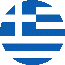 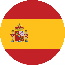 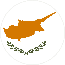 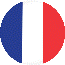 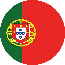 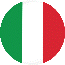 Πηγή: Eurostat
Στην πρώτη θέση στον κλάδο καταλυμάτων και στη δεύτερη θέση στην εστίαση
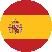 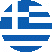 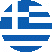 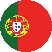 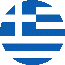 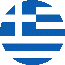 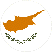 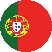 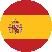 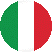 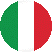 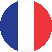 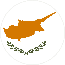 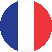 Πηγή: Eurostat
Διαμονή-Εστίαση: Βασικός εργοδότης της ελληνικής οικονομίας και στις υψηλότερες θέσεις πανευρωπαϊκά.
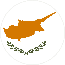 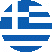 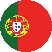 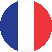 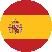 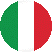 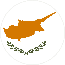 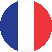 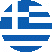 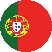 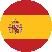 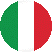 Σημαντική ώθηση από το 2010 και στους δύο κλάδους
Πηγή: Eurostat
Έμμεσοι φόροι στην εστίαση και στη διαμονή
Συχνές αλλαγές στον ΦΠΑ στην εστίαση
Εστίαση 
2013: στο 13% εκτός κέντρων διασκέδασης και αλκοολούχων ποτών
2019: στο 13% με εξαίρεση τη διάθεση αλκοολούχων και μη αλκοολούχων ποτών, χυμών και ροφημάτων
2020: στο 13% με εξαίρεση τη διάθεση αλκοολούχων ποτών
Εξέλιξη ΦΠΑ στη διαμονή
Φόρος Διαμονής από το 2018 και τέλος παρεπιδημούντων
Ξενοδοχειακά καταλύματα
Ενοικιαζόμενα επιπλωμένα δωμάτια – διαμερίσματα

Φόρος ανά διανυκτέρευση
1-2 αστέρων 0,50€
3 αστέρων 1,50€
4 αστέρων 3,00€
5 αστέρων 4,00€

Τέλος παρεπιδημούντων  - Δημοτικός φόρος
Όλες οι ξενοδοχειακές επιχειρήσεις κάθε λειτουργικής μορφής (ξενοδοχεία, μπανγκαλόου, ξενώνες και διαμερίσματα) υπόκεινται σε ειδικό φόρο 0,5% επί του κύκλου εργασιών ο οποίος προέρχεται από τις υπηρεσίες διαμονής και διατροφής (τέλος παρεπιδημούντων).
Τα φορολογικά έσοδα από τους κλάδους HORECA αντιστοιχούν στο 6,1% των συνολικών εσόδων και στο 11% των έμμεσων φόρων
Πηγή: ΓΛΚ, *εκτίμηση ΙΟΒΕ
Υψηλότεροι οι συντελεστές ΦΠΑ σε ξενοδοχεία και εστιατόρια σε σύγκριση με τουριστικά ανταγωνίστριες χώρες
Πηγή: Ευρωπαϊκή Επιτροπή, * Στην Κύπρο ο ΦΠΑ για τον καφέ είναι στο 9%
Η Ελλάδα έχει τον 5ο υψηλότερο ΕΦΚ στο αλκοόλ στην ΕΕ27 και υψηλότερο από όλες τις τουριστικά ανταγωνίστριες χώρες.
1ος υψηλότερος στην ΕΕ27 σε μονάδες αγοραστικής δύναμης
2.550 ευρώ / 100 λίτρα αιθυλικής αλκοόλης 
ο ΕΦΚ στην Ελλάδα
19
Πηγή: Spirits Europe
Εκτός από τη φορολογία, οι κλάδοι HORECA δέχονται πιέσεις από τις ανατιμήσεις πολλών αγαθών τους τελευταίους μήνες, με ένα μεγάλο τμήμα της αύξησης να συγκρατείται από τις επιχειρήσεις HORECA
Πηγή: Eurostat
Σημαντική αύξηση ενοικίων στα καταστήματα στο 1ο εξάμηνο του 2022, με ενίσχυση και του μισθολογικού κόστους
Πηγή: ΕΛΣΤΑΤ, Τράπεζα της Ελλάδος, * Στοιχεία για το 1ο εξάμηνο
Ιδιαίτερα η ηλεκτρική ενέργεια επηρεάζει τις επιχειρήσεις HORECA λόγω συνεχούς λειτουργίας, το κόστος έχει υπερδιπλασιαστεί
Πηγή: Eurostat
Η μείωση του ΦΠΑ από το 2019 στο 13% και η σταθεροποίησή του σε αυτό, επιδρά θετικά στον κλάδο εστίασης τόσο σε όρους ρευστότητας όσο και σε απασχόληση
Ενίσχυση κατά 716 εκ. ευρώ το 2022 από τη διατήρηση του ΦΠΑ στο 13%, ενισχύοντας τις συνθήκες βιωσιμότητας των επιχειρήσεων
Η επίδραση αυτή μεταφράζεται σε διατήρηση περίπου 28 χιλ. θέσεων απασχόλησης
Πηγή: εκτιμήσεις ΙΟΒΕ
Συμπεράσματα - Οι κλάδοι HORECA έχουν σημαντικό ρόλο στην ελληνική οικονομία
Ευχαριστούμε
Γρηγόρης Παύλου, Ερευνητικός Συνεργάτης ΙΟΒΕ
Γιώργος Μανιάτης, Υπεύθυνος Έρευνας Κλαδικών Μελετών ΙΟΒΕ